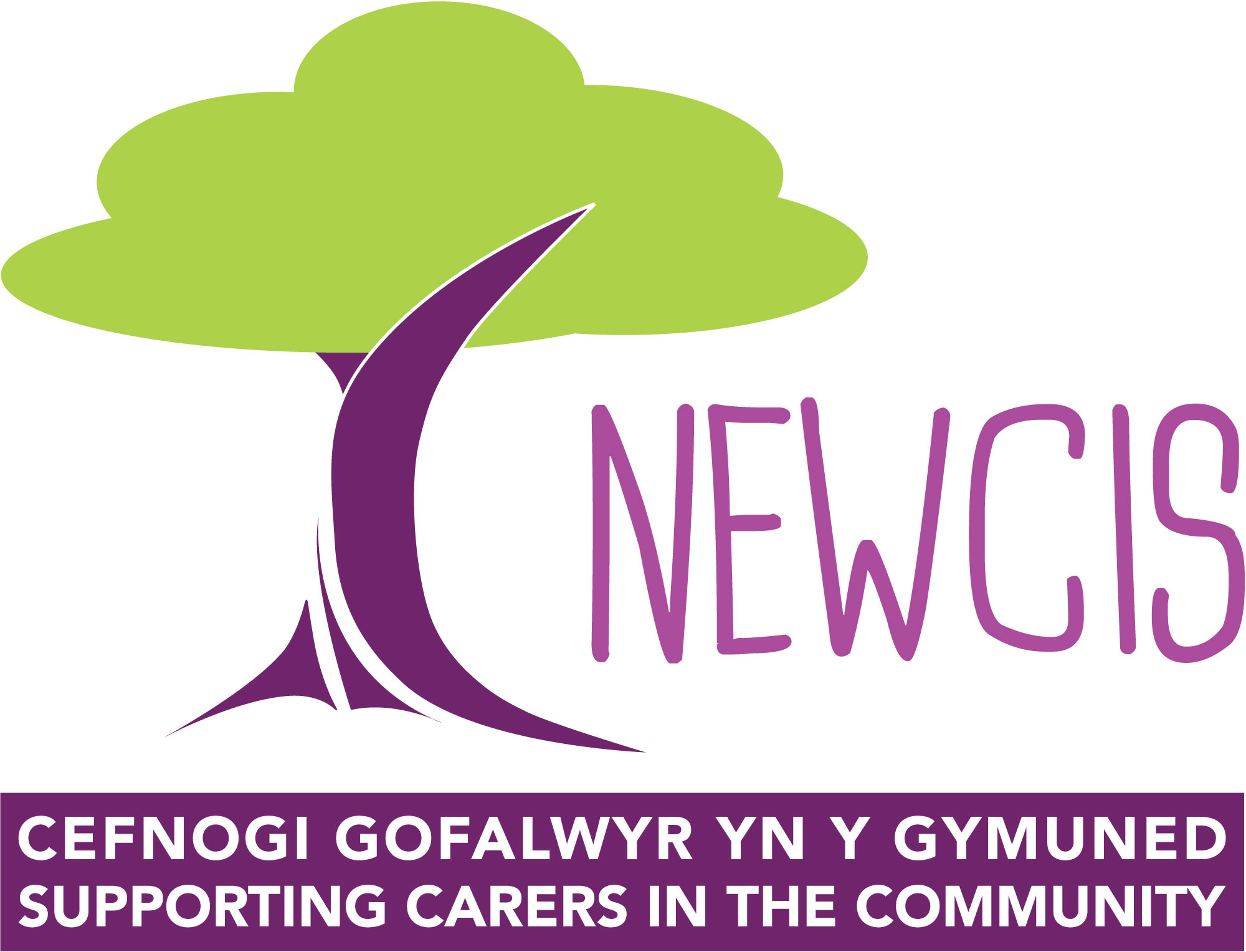 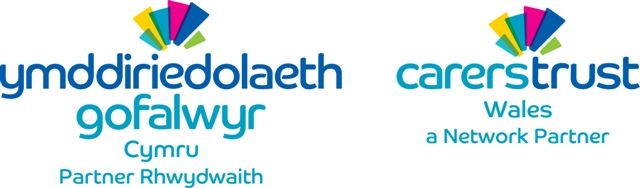 Regional Partnership Board and Carers
Claire Sullivan
Chief Executive Officer
NEWCIS
[Speaker Notes: Good afternoon

Net work Partner of Carers Trust 

I have been asked today to give a broad outline of carer services across North Wales ,

To talk to you about the needs of carers

how the work of the Regional Partnership Boards can help support these needs

And how as a partner from the 3rd sector we can engage with the Partnership Boards to ensure carer roles are sustained in our communities.]
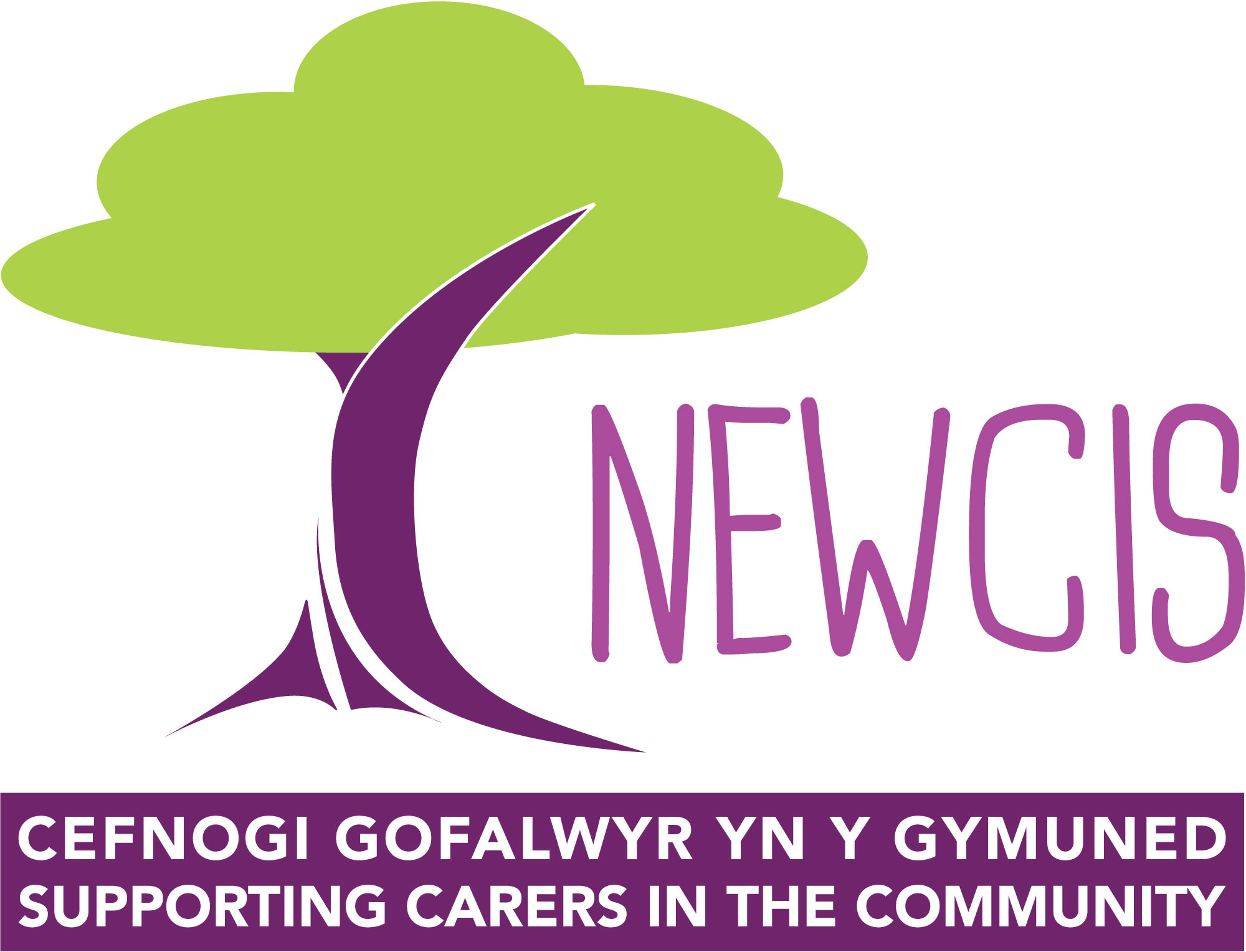 NEWCIS is largest provider of carer services in Wales – delivering information, one to one support, advocacy, training and counselling to carers who provide unpaid support to family or friends.
This could be caring for a relative, partner or friend who is ill, frail, disabled or has mental health or substance misuse problems.
Our Mission Statement
For all North Wales unpaid family carers and volunteers to be properly supported and valued in their caring and volunteering roles and provided with a voice, opportunity and choices, to lead a more fulfilling life.
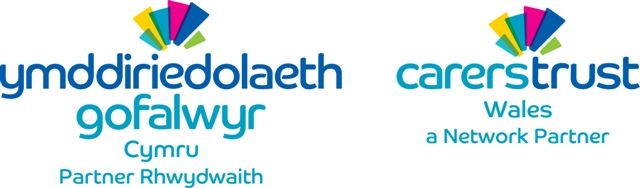 [Speaker Notes: Just very briefly , what do the carer centres provide ?


As I mentioned there is a carers centre in each local authority area
 


Even though the slide shows information about NEWCIS

All the carers centres provide one to one services which include, information giving, assistance and advice on a regular basis regularly to carers
  
We deliver training, counselling, group work , peer support, activities and volunteer opportunities and respite services

To give a flavour of the number of carers living in our area and supporting our social care and health services, there were over 78,500 carers identified in the census of 2011 across North Wales . 

370,000 carers Wales wide who save our economy 8.1 billion per year.

On an individual basis This equates to £21,870 per carer living in  Wales

In the carer centres across North Wales  we know that we are currently working with approximately 20,000 registered this figure of course changes daily as new carers are identified and as caring roles stop , but all carer centres work to provide 

One to one support, promote carers well-being by  working to the preventative agenda which includes  early identification and  intervention. 

All centres  involve carers in designing services that we deliver and of course this currently is in line with the ss&wb Act.]
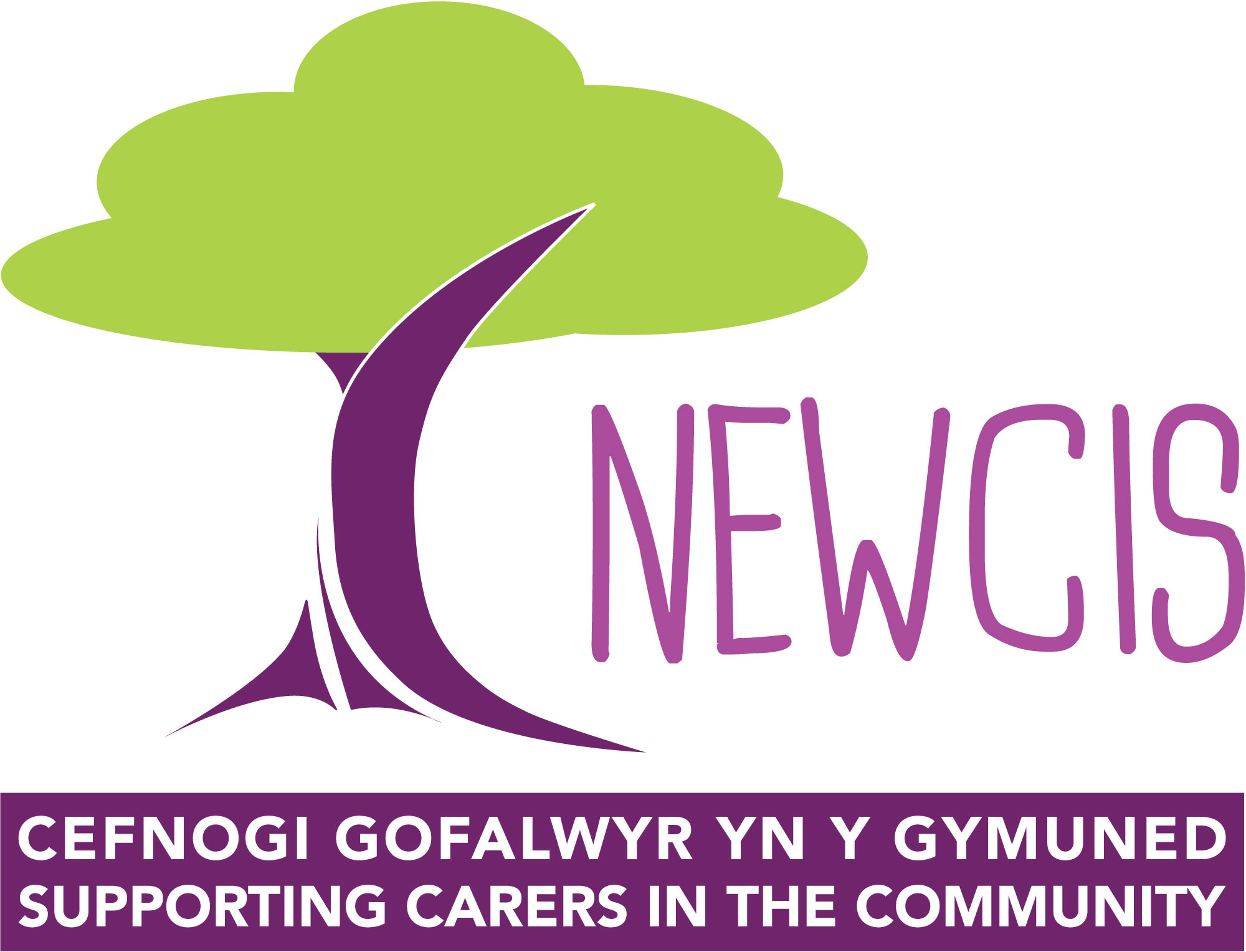 What Do Carers Need?

The early indications from the findings of the engagement activities that we collated for the population needs assessment in North Wales show what carers have said they need:

Better support for the person they care for, by meeting their needs

Support specifically for the Carers
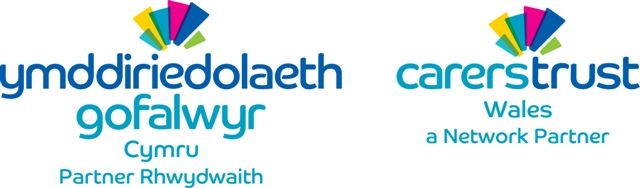 [Speaker Notes: The work we collated for the carer population needs assessment highlighted the following needs 
Better support for the person they cared for
Equipment and adaptations and assistive technology can provide a very valuable services. Issues can include training needs and waiting lists. 
Respite, including short-term breaks
Continuing Health Care (CHC) assessments to include short term breaks for cares
More activities for people cared-for, particularly individuals with dementia
Good quality reliable support for cared-for
Support when carer is ill, both in emergency and planned treatment
Reliable hospital transport that includes transport for carer. 
Carers need equal access to transport even when the cared for person is not with them to enable them to collect prescriptions for example. 
Health and social care workers – to be able to support them more with medication needs as well as personal care
We asked about what carers needed specifically 
Accessible information and advice (preferably in one place)
Local information surgeries, hubs, talking points and drop-in services
Advocacy for the carer
One to one support for the carer, such as a listening ear and telephone support 24 hours a day
Socialising and carer groups in local community
Access to leisure activities
Volunteering opportunities
Education, skills and employment
Carers also spoke about 
Recognition, respect and  consultation needs as a true partners in care, particularly when a person enters long-term care 

Better communication between all parties included in providing support for carers and the cared-for

Third sector support – carers really value the range of support provided by third sector organisations
Support for the carer when their caring role comes to an end, including employment, benefit and housing issues

The consultation also identified the following gaps in services:
Lack of transport in rural areas
Lack of services in rural areas, including paid home carers

Inability in some areas to make appointments with known/named doctor, which is needed for consistency, particularly for people with mental health needs or dementia

Lack of awareness among primary care staff about carers, their importance and needs

Insufficient counselling services for carers whose mental health is affected by their caring role; this is particularly important due to the impact and stress of caring role

Insufficient range, availability and flexibility of respite and short breaks for carers

Gap in support for substance misuse carers 

Long-term, sustainable funding for carer support projects

Other feedback included negative effect of caring on health;

There was also discussions around the expectation of family support

 caring is easier when there is good support from family and friends (although some carers seem to think that family cannot/should not have to support because they have their own lives to lead); wide variation between carers who feel well supported and carers who say they have no support. Many carers, unless given prompts, failed to see how their local community does/could help.

Need for services through the medium of Welsh]
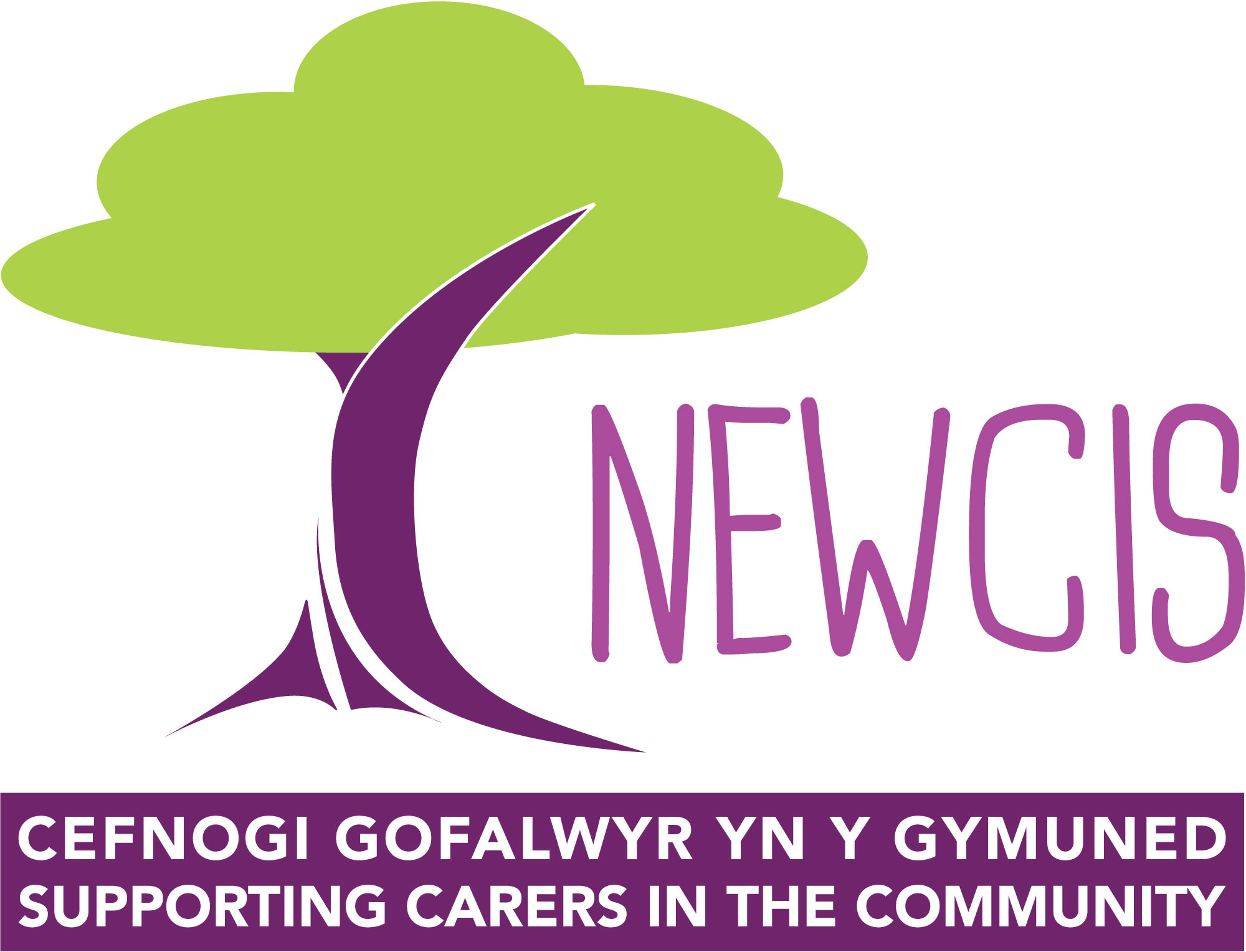 How can Regional Partnership Boards support carers?

Develop clear processes for joint commissioning 
Define the areas that both health and social care interlink to get the process started
Use of commissioners knowledge across North Wales 
Use of carers strategy groups across North Wales
Do we need to wait for the population needs assessment?
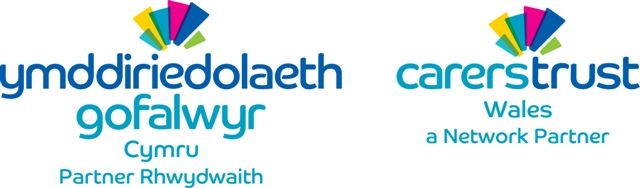 [Speaker Notes: Carers need the buy in from the Regional Partnership Boards, we don’t want to loose the work that has been achieved from the previous carer specific legislation , the SS&WB Act could dilute carer needs if high level boards such as RPB don’t recognise the contribution that supports both health and social care services from carers

There are clear areas that interlink across health and social care, could we start with these to get the ball rolling for joint commissioning ?, flexible respite, counselling , early identification – there are many examples of good practice across North Wales where carer centres are working collaboratively with local authorities and health to achieve good outcomes for carers and preventing carer breakdown,

 but services are different in each area and there needs to be equality of services for carers  in all areas.

The commissioners know the detail of these projects, could the knowledge of the commissioners and their partners be utilised to feed up the recommendations to the RPB’s  discussions that I have had over the last week have been around how we feed this information to the RPB’s in a manageable format was to have pre meetings with the commissioners and partners and a representative attend the RPBs with the detail of the discussions 

Could representatives from key partnerships groups such as the carer strategy groups, disability groups, older people, mental health and children and young people be invited in turn to the RPB  to feed in the current concerns and issues that are being discussed at local levels with service user, carer representation and a variety of third sector partners?

And do we need to wait for the population needs assessments to be finalised?  Carer are a priority area we know what carers have stated they need to help them sustain their caring roles , which we know are crucial in supporting statutory services , can we get ahead of the game and get some joint commissioning  process in place for carers to ensure that their health and wellbeing isn’t neglected due to  changes in legislation .]
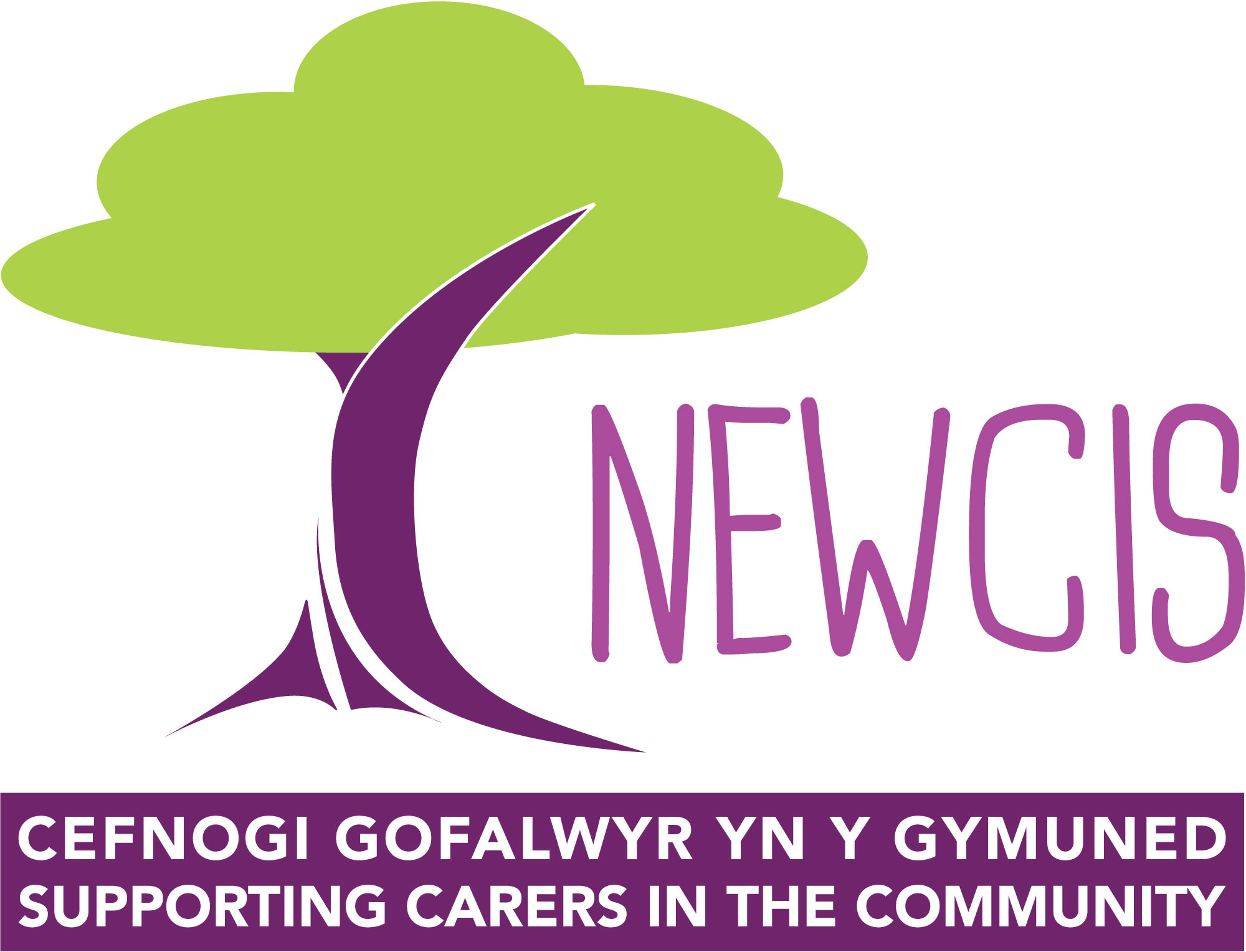 As with the other Carers Services in North Wales, NEWCIS is a Network Partner of Carers Trust Wales

   What can that bring to the Regional Partnership Board: 
National representation at Strategic local level
Opportunities for providing a national perspective on carers issues gained from the knowledge of Network Partners across Wales
working closely with NHS and councils to improve recognition of carers and understanding of challenges carers face – leading to service improvements 
campaigning / lobbying with carers to give their voice directly to WG - need improvements to recognition and support for cares on a national level
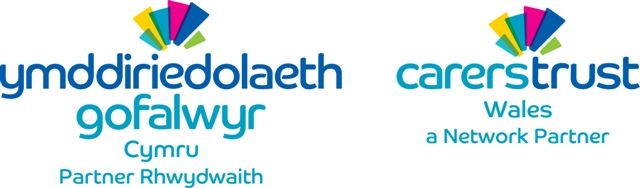 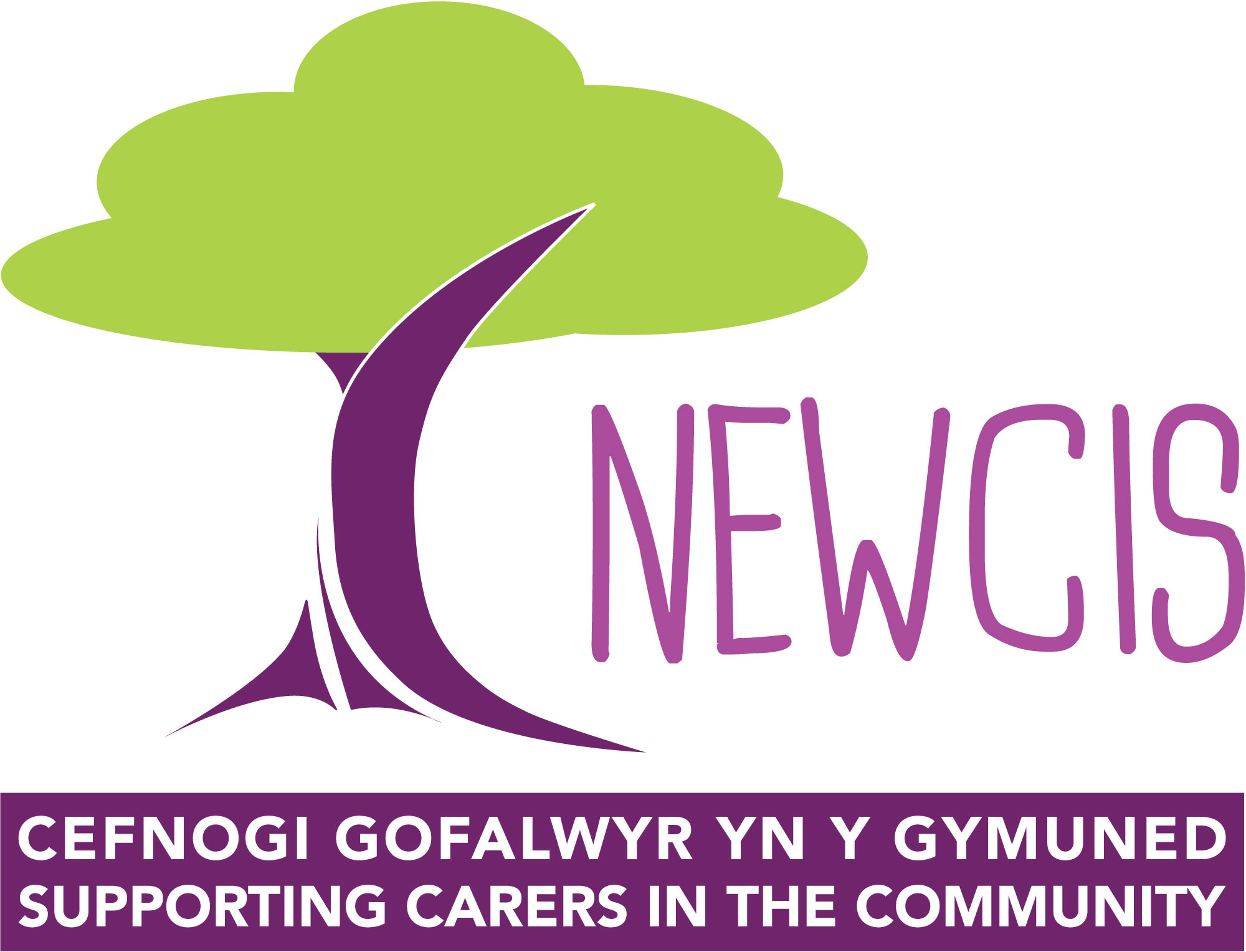 Skills and abilities of the Regional Partnership Boards, how can they help the third sector?
Recognition of the preventative agenda and its value
Develop processes for engagement and commissioning that are recognised by both health and social care
Realistic timeframes around development of services and what the required outcomes will be
Representation from key area groups from the third sector on the Partnership Boards
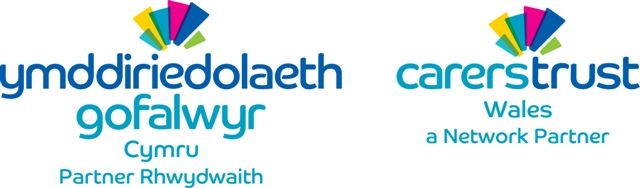